From Sensation to Perception
Survival depends upon sensation and perception
Sensation 
the _________________________________________in the internal and external environment
Perception 
the conscious _______________________________________ of those stimuli
Organization of the Somatosensory System
Input comes from exteroceptors, proprioceptors, and interoceptors
The three main levels of neural integration in the somatosensory system are:
 
the sensor receptors
 
ascending pathways
 
neuronal circuits in the cerebral cortex
Adaptation of Sensory Receptors
___________________________________ occurs when sensory receptors are subjected to an _

Receptor membranes become _

Receptor potentials decline in frequency or stop
Adaptation of Sensory Receptors
Receptors responding to _____________________________________ adapt quickly
Receptors responding slowly include Merkel’s discs, Ruffini’s corpuscles, and interoceptors that respond to chemical levels in the blood 
_____________________________________and proprioceptors do not exhibit adaptation
Processing at the Circuit Level
Chains of three neurons conduct sensory impulses upward to the brain
 
soma reside in dorsal root or cranial ganglia, and conduct impulses _
_______________________________neurons 
 soma reside in the dorsal horn of the spinal cord or medullary nuclei and transmit impulses _
 
located in the thalamus and conduct impulses to the somatosensory _
Main Aspects of Sensory Perception
detecting that a stimulus has occurred and requires summation
Magnitude estimation
how much of a stimulus is acting
 
identifying the site or pattern of the stimulus
Main Aspects of Sensory Perception
Feature abstraction
used to identify a substance that has _
Quality discrimination
the ability to identify ______________________________________  of a sensation (e.g., sweet  or sour tastes)
 
ability to recognize patterns in stimuli (e.g., melody, familiar face)
Structure of a Nerve
Nerve
cordlike organ of the PNS consisting of _

Connective tissue coverings include:
_____________________________– loose connective tissue that surrounds axons
_____________________________ coarse connective tissue  that bundles fibers into fascicles
_____________________________tough fibrous sheath around a nerve
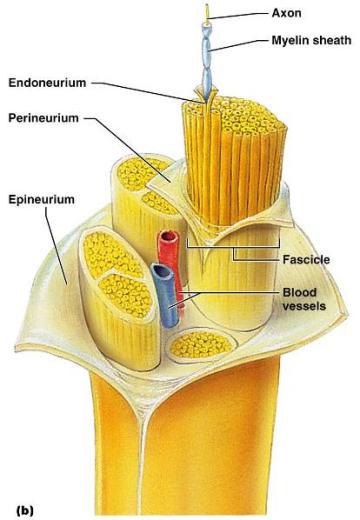 Classification of Nerves
Sensory and motor divisions
Sensory (afferent)
 
Motor (efferent)
 
Mixed
Peripheral Nerves
Mixed nerves 
 carry ____________________________________ (visceral) impulses
The _____________________________ of mixed nerves are:
Somatic afferent and somatic efferent
Visceral afferent and visceral efferent
Peripheral nerves originate from the brain or spinal column
Regeneration of Nerve Fibers
Damage to nerve tissue is serious _

If the _____________________________ of a damaged nerve remains intact, damage can be repaired 
Regeneration involves coordinated activity among:
______________________________________– remove debris
Schwann cells – form regeneration tube and secrete growth factors
__________________________________________– regenerate damaged part
Cranial Nerves
____________________________________ of cranial nerves arise from the brain 
They have sensory, motor, or both sensory and motor functions
Each nerve is identified by a ____________________________ (I through XII) and a _
Four cranial nerves carry ______________________________________ that serve muscles and glands
Cranial Nerve I: Olfactory
Arises from the _
Passes through the cribiform plate of the ethmoid bone
Fibers run through the _____________________________________ and terminate in the primary olfactory cortex

Functions solely by carrying _
Cranial Nerve I: Olfactory
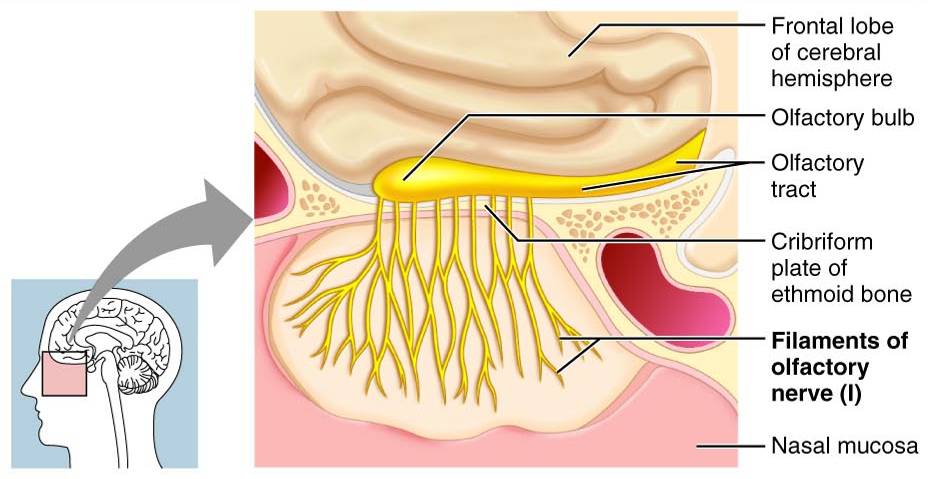 Cranial Nerve II: Optic
Arises from the _
Optic nerves pass through the optic canals and ______________________________ at the _
They continue to the _________________________________ where they synapse
From there, the _______________________________________ run to the visual cortex
Functions solely by carrying afferent impulses for vision
Cranial Nerve II: Optic
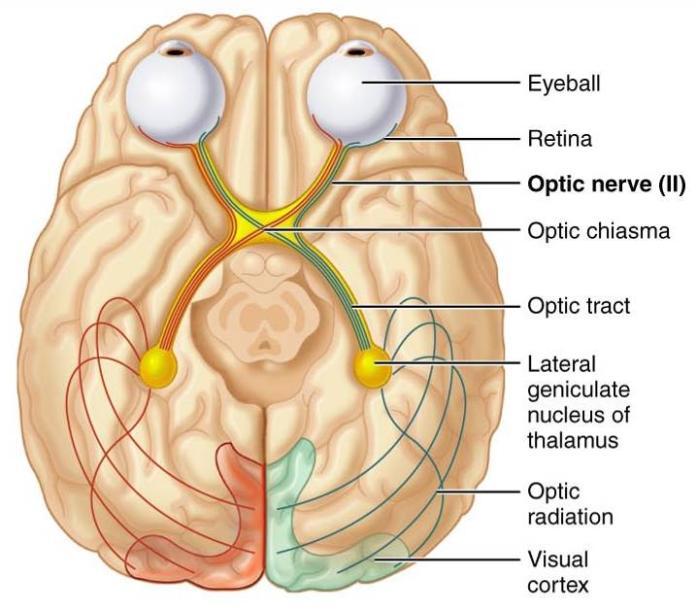 Cranial Nerve III: Oculomotor
Fibers extend from the ventral midbrain, pass through the superior orbital fissure, and go to the _
Functions in ____________________________________, directing the eyeball, _______________________________________, and controlling lens shape
Parasympathetic cell bodies are in the ciliary ganglia
Cranial Nerve III: Oculomotor
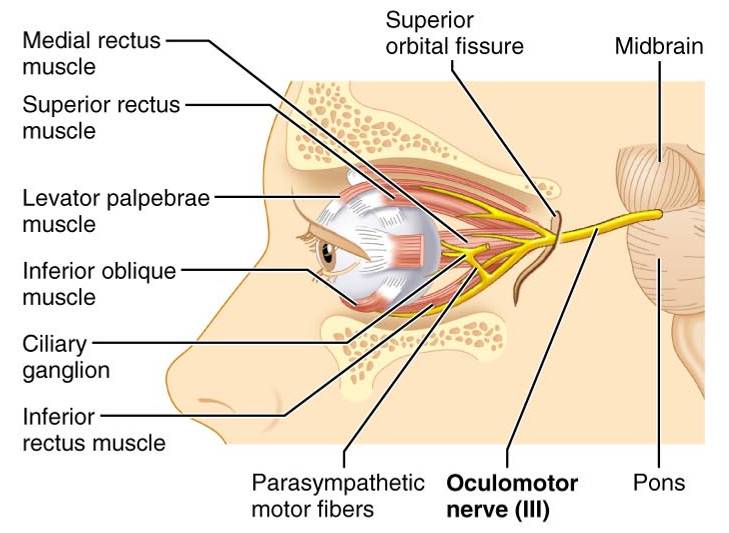 Cranial Nerve IV: Trochlear
Fibers emerge from the dorsal midbrain and enter the orbits via the _____________________________________; innervate the _

Primarily a motor nerve that directs the eyeball
Cranial Nerve IV: Trochlear
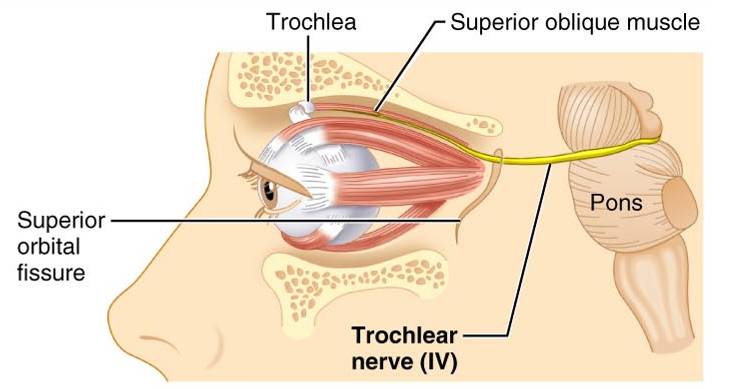 Cranial Nerve V: Trigeminal
Three divisions: 
 
 
 

Conveys sensory impulses from various areas of the face (V1) and (V2), and supplies motor fibers (V3) for _
Cranial Nerve V: Trigeminal
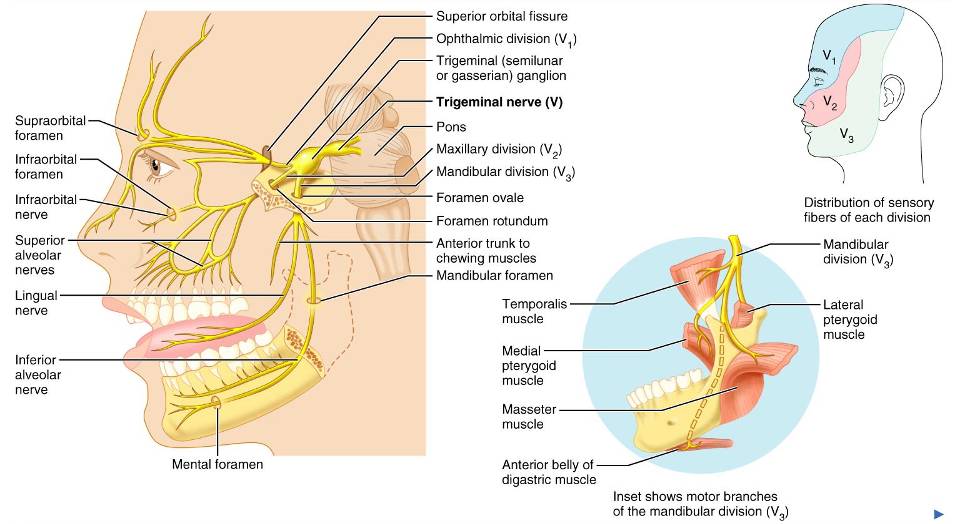 Cranial Nerve VI: Abdcuens
Fibers leave the inferior pons and enter the orbit via the superior orbital fissure
Primarily a ____________________________innervating the _
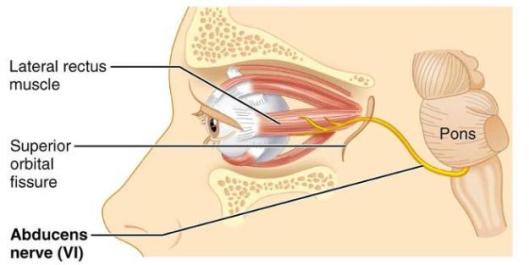 Cranial Nerve VII: Facial
Fibers leave the pons, travel through the _____________________________________, and emerge through the stylomastoid foramen to the lateral aspect of the face
_____________________________________ with five major branches
Motor functions ____________________________________, and the transmittal of autonomic impulses to lacrimal and salivary glands
Sensory function is __________________________ from the anterior two-thirds of the tongue
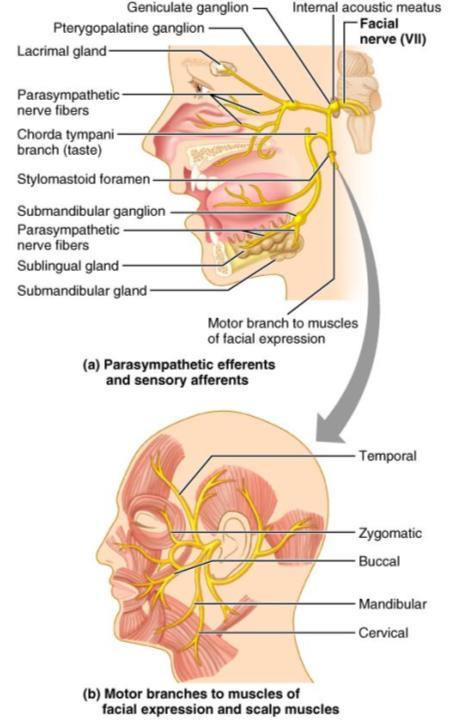 Cranial Nerve VII: Facial
Cranial Nerve VIII: Vestibulocochlear
Fibers arise from the hearing and equilibrium apparatus of the inner ear, pass through the internal acoustic meatus, and enter the brainstem at the pons-medulla border
Two divisions 
 
Functions are solely sensory
Cranial Nerve VIII: Vestibulocochlear
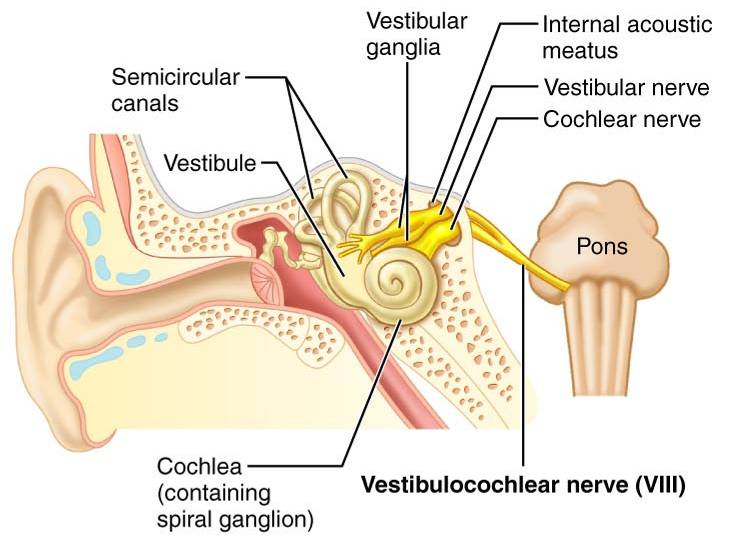 Cranial Nerve IX: Glossopharyngeal
Fibers emerge from the medulla, leave the skull via the jugular foramen, and run to the _
Nerve IX is a ________________________________  with motor and sensory functions
Motor
innervates part of the ______________________________________________, and provides motor fibers to the parotid salivary gland
Sensory 
 fibers conduct ___________________________________ and general sensory impulses from the _
Cranial Nerve IX: Glossopharyngeal
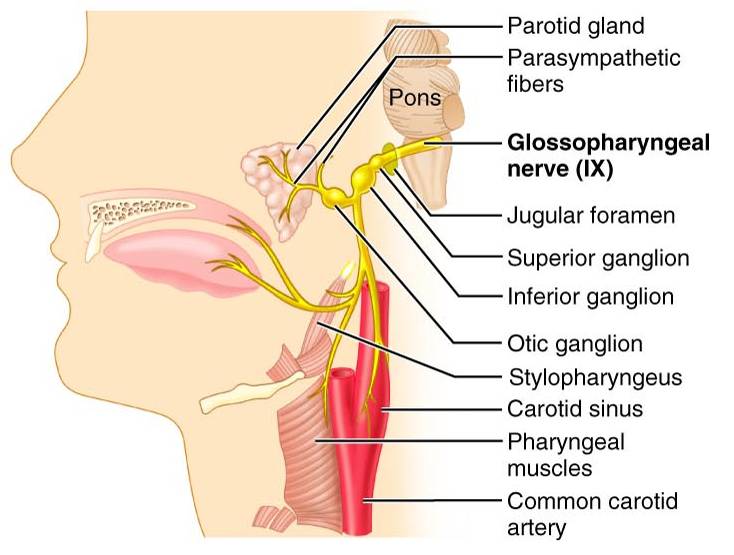 Cranial Nerve X: Vagus
The _________________________ cranial nerve that extends _
Fibers emerge from the medulla via the jugular foramen
The vagus is a _
Most motor fibers are _____________________________________ to the heart, lungs, and visceral organs
Its sensory function is in _
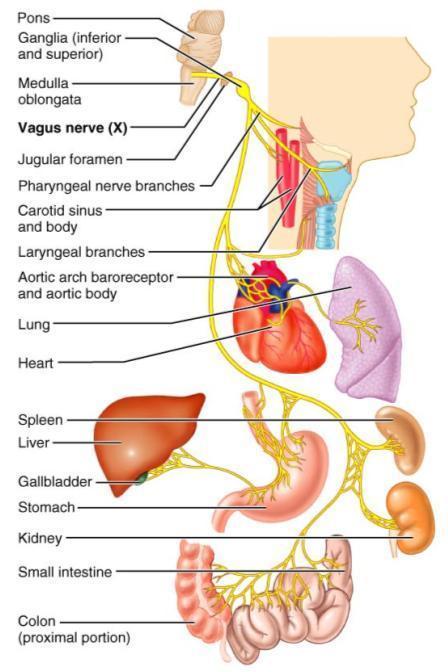 Cranial Nerve X: Vagus
Cranial Nerve XI: Accessory
Formed from a cranial root emerging from the medulla _____________a __________________________________ arising from the superior region of the spinal cord
The spinal root passes upward into the cranium via the foramen magnum
The accessory nerve leaves the cranium via the jugular foramen
Cranial Nerve XI: Accessory
Primarily a motor nerve 
Supplies fibers to the _

Innervates the _________________________________________________________________________________, which move the head and neck
Cranial Nerve XI: Accessory
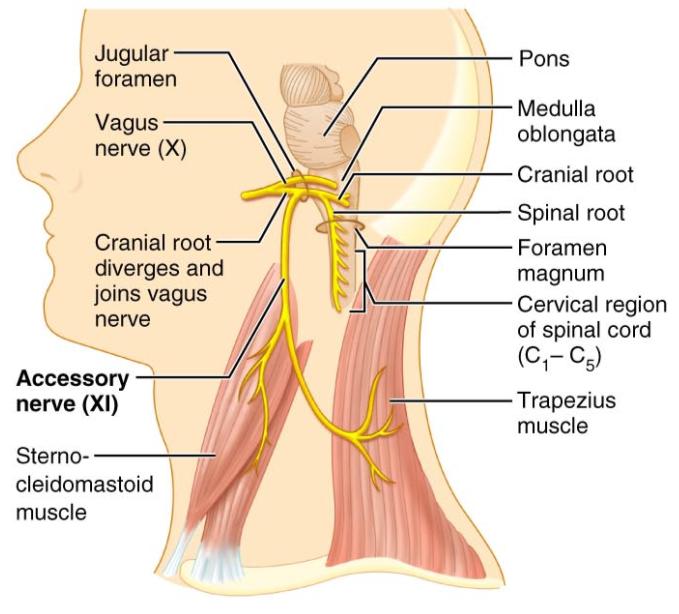 Cranial Nerve XII: Hypoglossal
Fibers arise from the medulla and exit the skull via the _

Innervates both _____________________________________  of the tongue, which contribute to _
Cranial Nerve XII: Hypoglossal
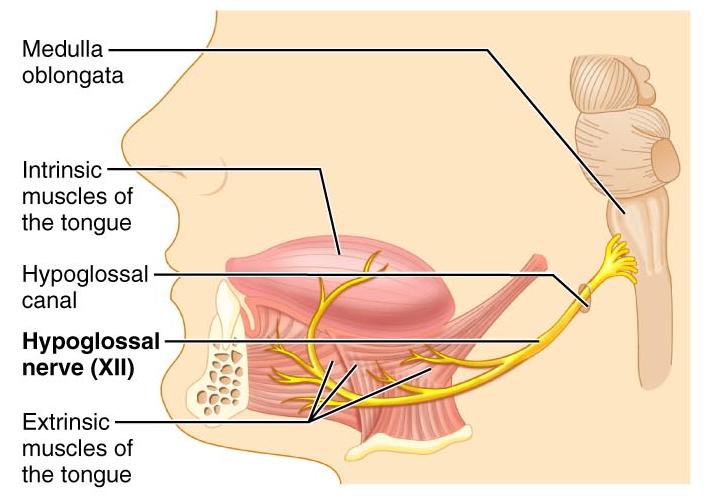 Spinal Nerves
Thirty-one pairs of mixed nerves arise from the spinal cord and supply _

They are named according to their point of issue
8 cervical (C1-C8)
12 thoracic (T1-T12)
5 Lumbar (L1-L5)
5 Sacral (S1-S5)
1 Coccygeal (C0)
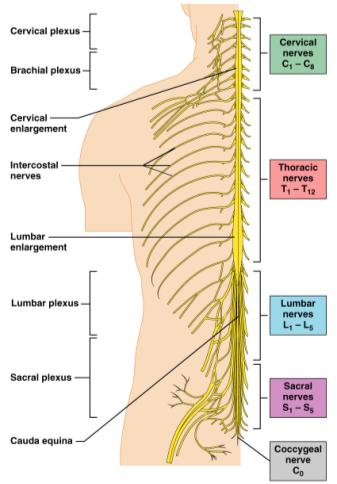 Spinal Nerves: Roots
Each spinal nerve connects to the spinal cord via _
Each root forms a series of rootlets that attach to the spinal cord 
____________________________________ arise from the _________________________________and contain _
Dorsal roots arise from _______________________________________ in the dorsal root ganglion and contain sensory (afferent) fibers
Spinal Nerves: Roots
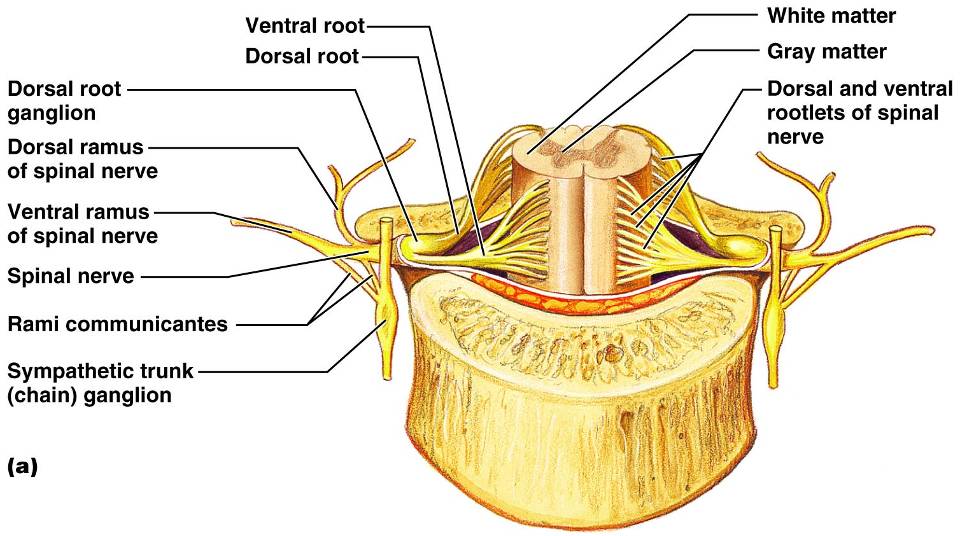 Spinal Nerves: Rami
The short spinal nerves branch into three or four mixed, distal rami
 
 
Tiny _

Rami communicantes at the base of the ventral rami in the thoracic region